Keep this area empty.
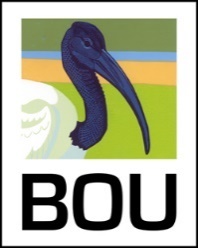 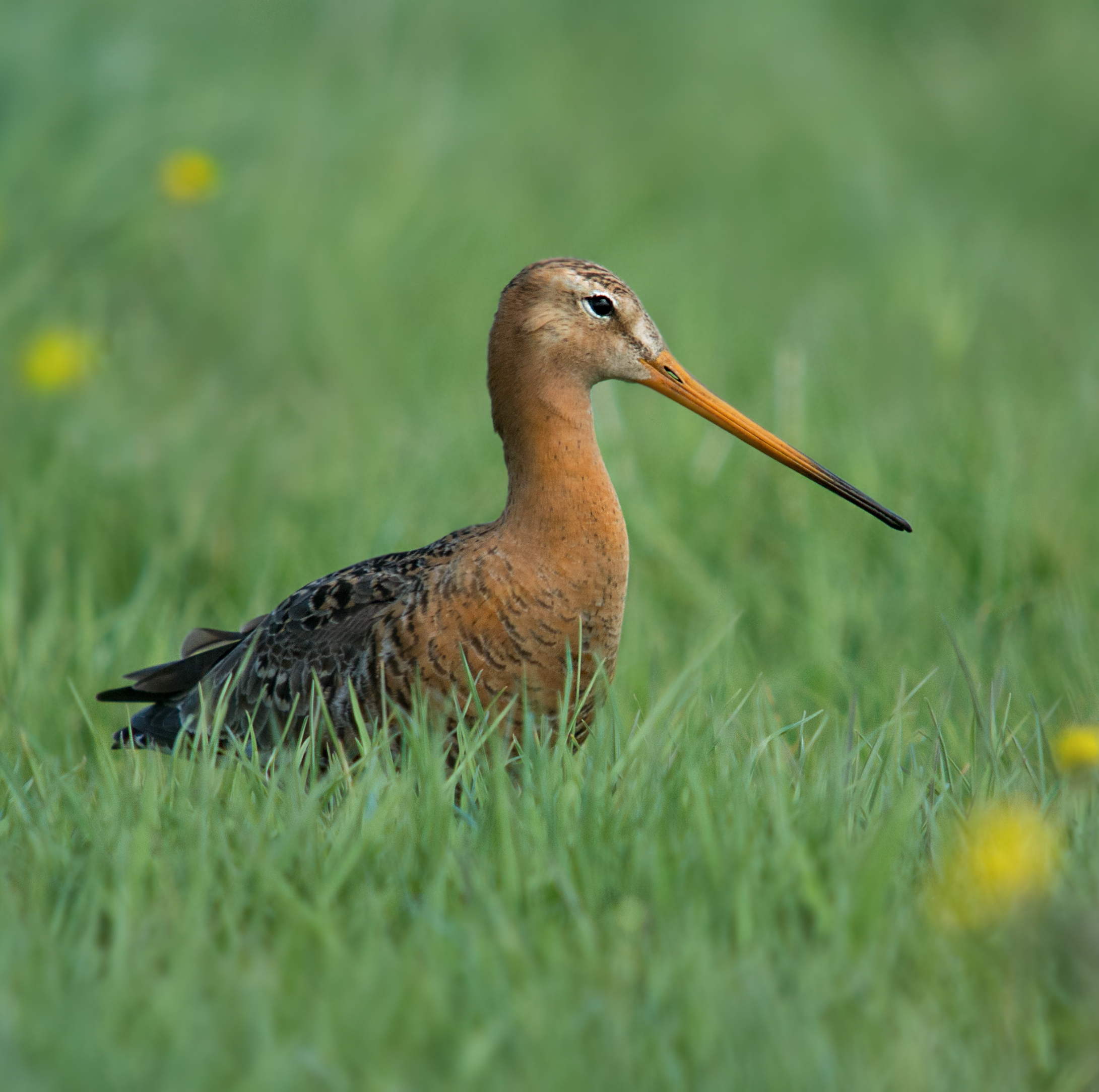 #BOUsci23 - Sample Slide
16:9 Aspect ratio

Keep it simple

Be colour-blind-aware – see presenter guidelines

Use pictures and clear
figures

Include your social 
media details
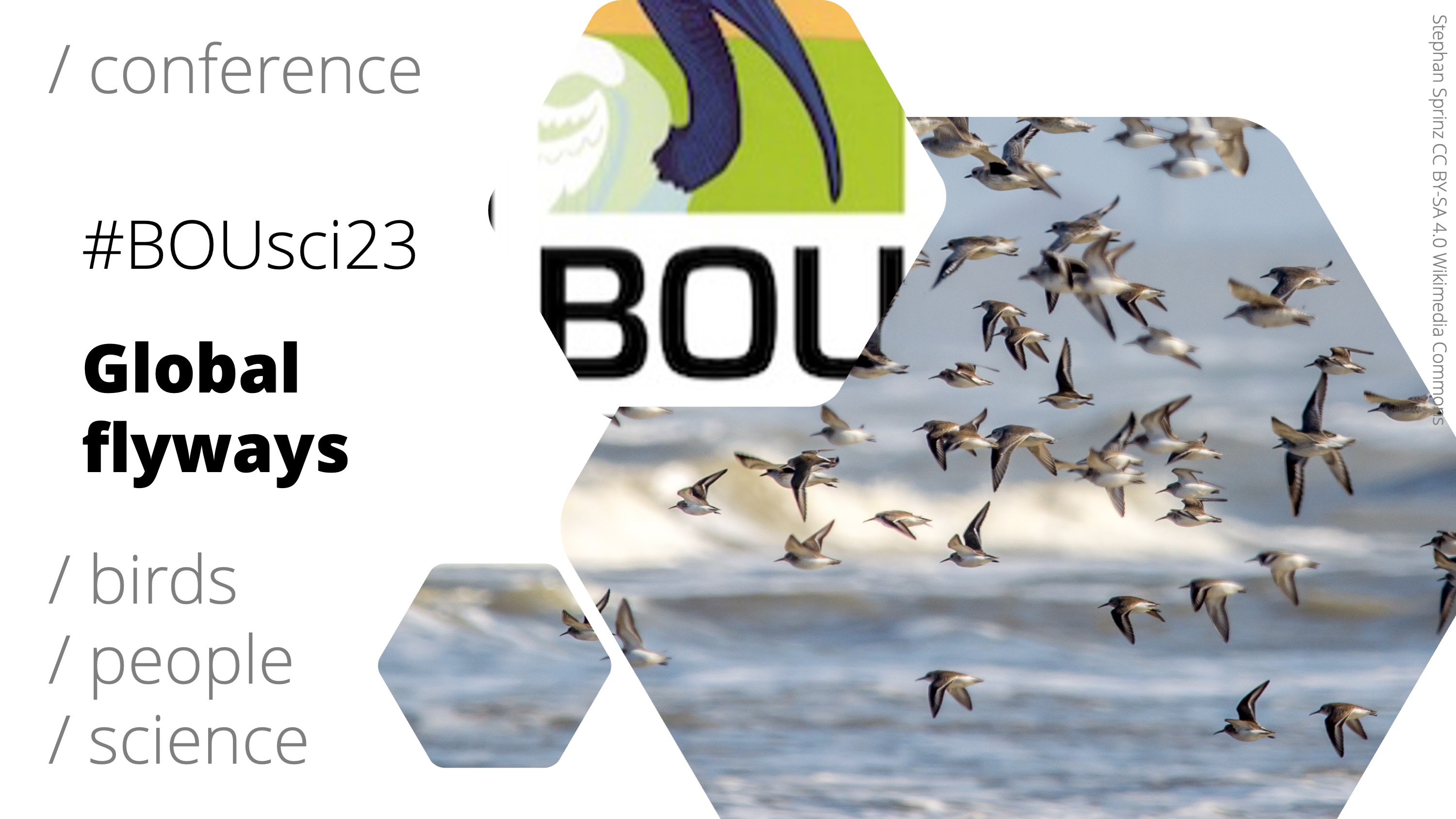 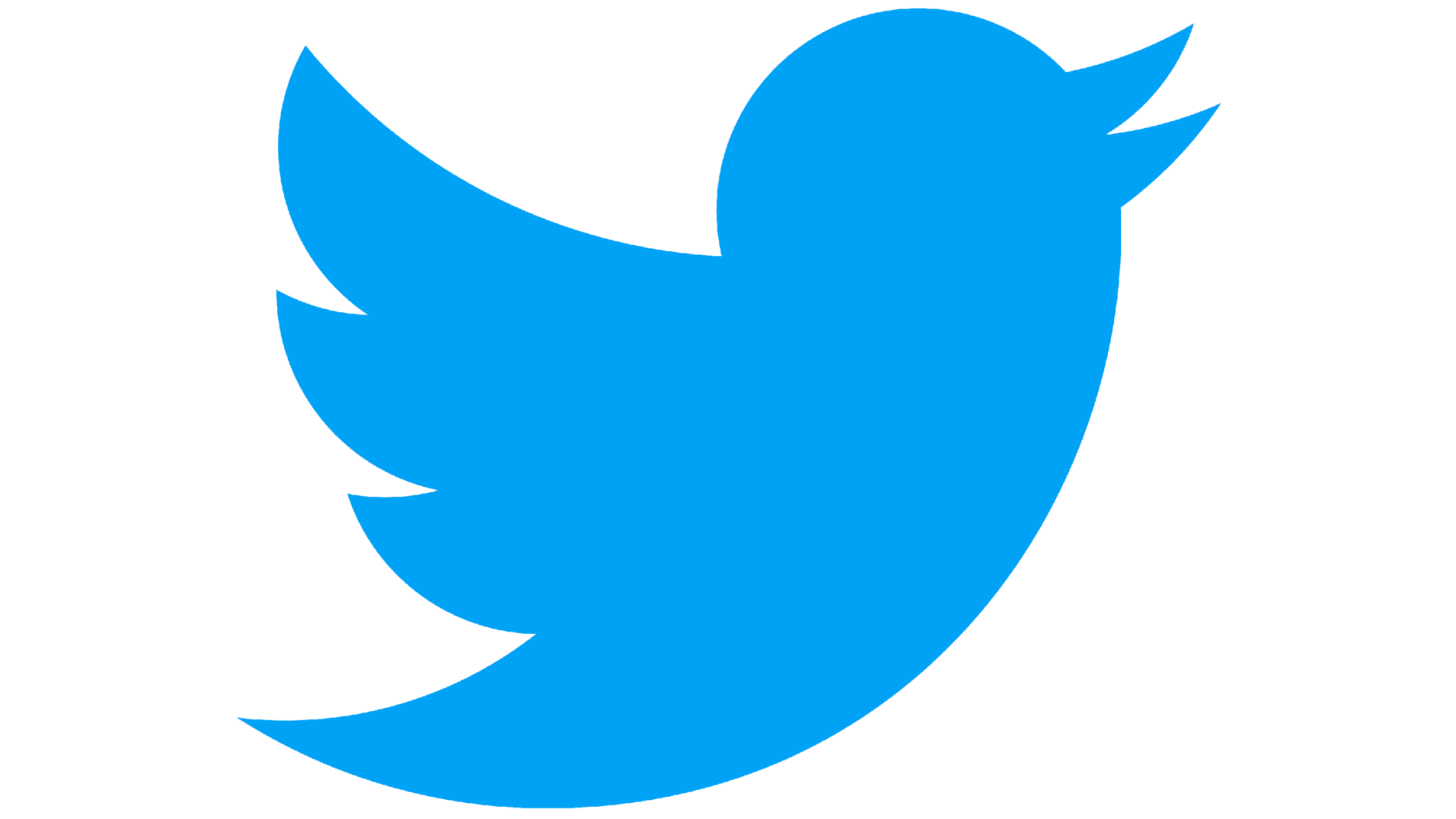 Keep this area empty if you are using closed captions